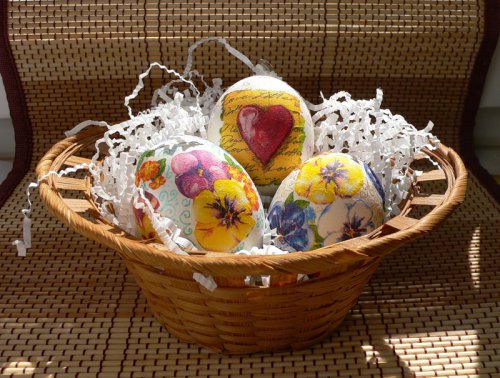 Декупаж пасхальных яиц
Пасха в 2012 году – 15 апреля
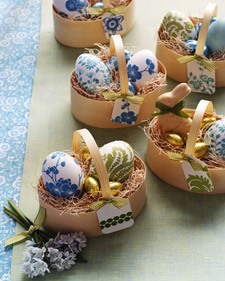 Тема урока:    Декупаж пасхальных яиц


       Цели урока:
узнать – почему красят яйца на Пасху
    дать понятие о технике декупажа;
    познакомить с основными     приёмами изготовления декупажа;
    изготовить изделие в технике декупаж;
    развить эстетический вкус и творческие способности учащихся при оформлении работы;
    воспитать интерес к нетрадиционным видам декоративно - прикладного творчества
Так что же такое – декупаж?
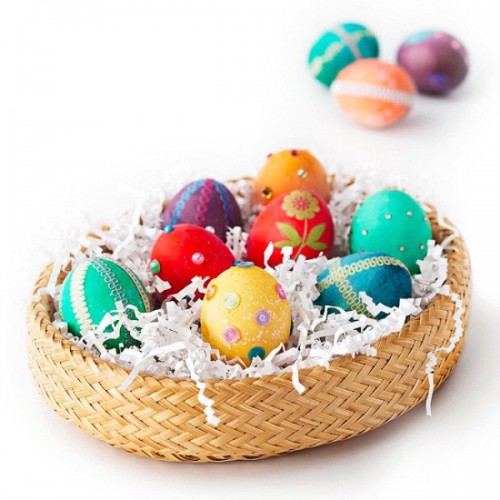 Декупаж- это аппликация, но аппликация  особенная – покрыта лаком, она выглядит как роспись. Французское слово «decoupage» означает «вырезать».В наши дни во многих языках декупаж получил иное название – салфеточная техника.
История возникновения
До нашей эры – Восточная Сибирь,
XII в. – Китай, 
XV в. – Германия, Польша,
XVII в. – Венеция,
XVIII – XIX вв. – Англия, 
XXI в. – в России.
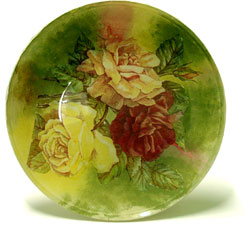 Техника:
Художественный декупаж
 Объемный декупаж
 Золочение
 Состаривание
 Кракле
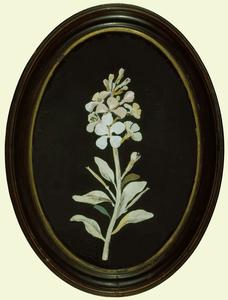 Где применяется?
Декупажем можно оформить практически все, что подскажет нам наша фантазия: цветочные горшки, вазы, тарелки (декоративные), стаканы, разделочные доски (деревянные или пластмассовые). Можно сшить из простой ткани скатерть и салфетки, и оформить их в эксклюзивный набор. Можно сделать диванную подушку под наш интерьер. Да мало ли что можно сделать… Главное, что все вещи получатся красивые и полезные в хозяйстве!
Направления   декупажа
В настоящее время эта техника снова в моде. Появились иные возможности для декупажа, позволяющие значительно облегчить традиционную технологию, ускорить ее и сделать работу более увлекательной, благодаря использованию новых разнообразных и оригинальных материалов, видов     бумаги и прежде всего новых лаков и других современных отделочных материалов.
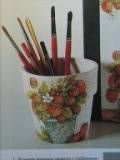 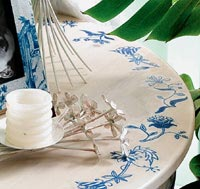 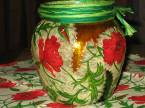 Для работы вам потребуются:
Материалы и аксессуары.
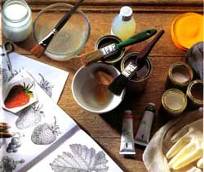 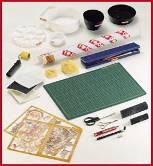 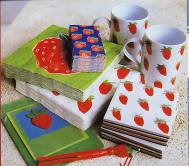 Салфетки с раличными изображениями
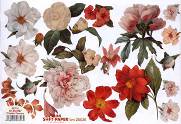 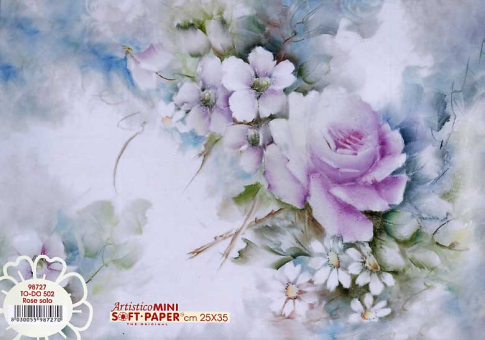 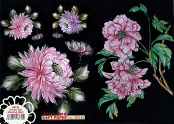 Инструменты
НОЖНИЦЫ
        Подойдут обычные ножницы маленьких или средних размеров с короткими и тонкими лезвиями.
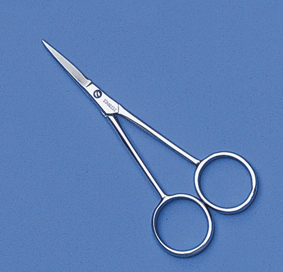 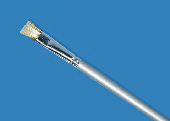 КИСТОЧКИ
       Применяются разные синтетические  плоские кисточки, преимущественно № 3—6, желательно высокого качества.
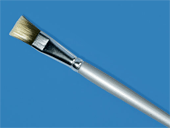 Технология выполнения работы:
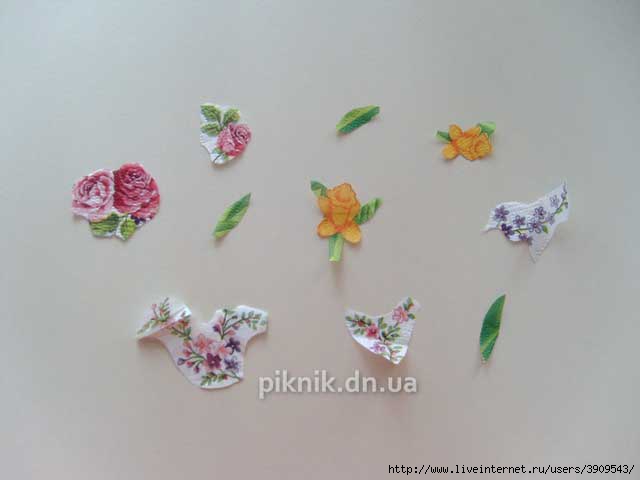 1.   Выберите понравившийся рисунок и вырежьте  его.
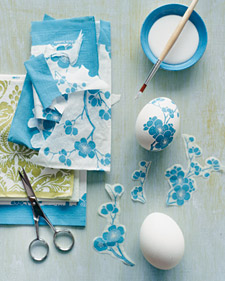 2.   Разделите салфетку на слои и  далее работайте
    только с  верхним красочным слоем .
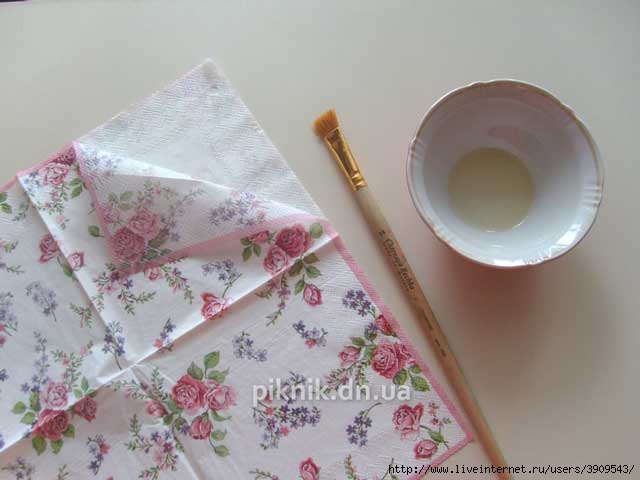 3. Приготовьте клей: разбейте сырое яйцо и отделите белок.
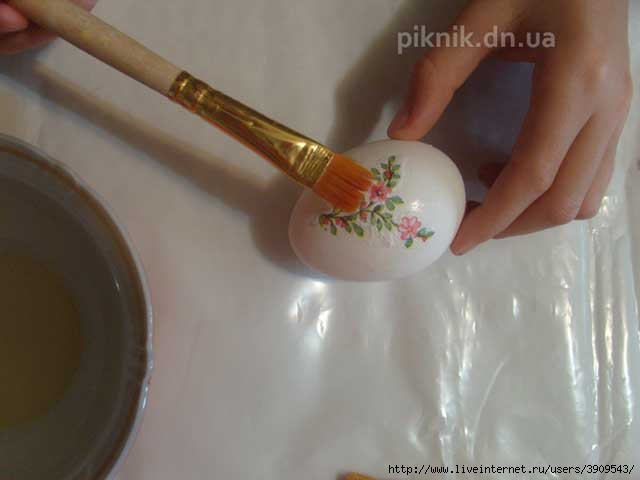 4.Смажьте поверхность яйца
белком и разместите на ней вырезанные картинки.
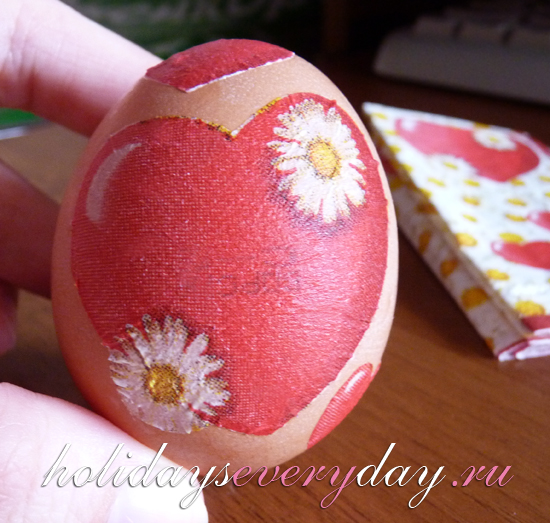 5. Расправьте морщинки 
руками или с помощью 
кисточки.
6. Высушите.
Можно с помощью фена.
7. Покройте яйцо ещё раз  белком, добавив в него немного сахарной пудры.
8.Высушите.
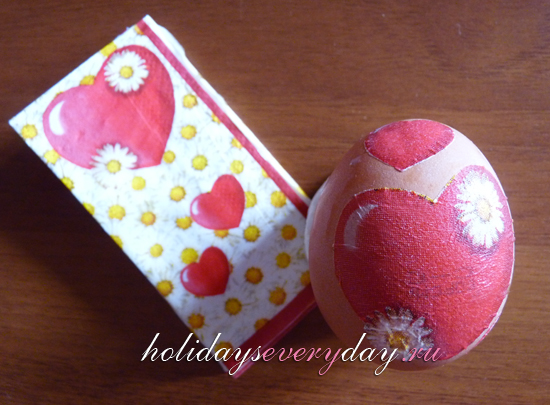 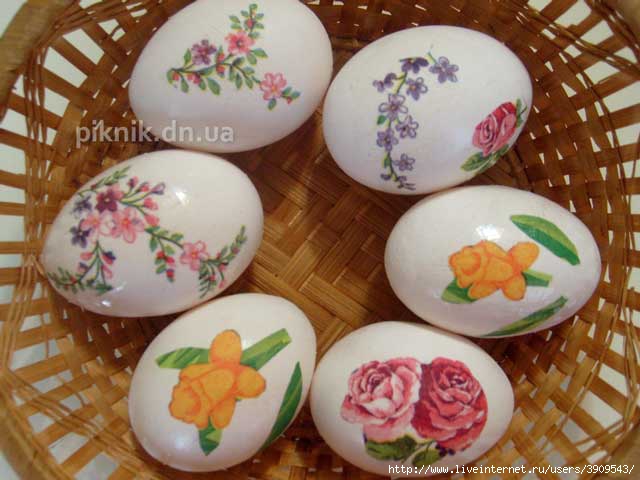 Вот какая
 красота 
получится!
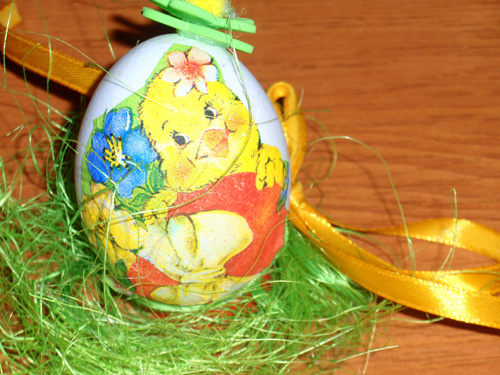 Спасибо за работу
Используемые для работы сайты:
http://www.salon.by/decupage.shtml

          http://bigls.com.ua/blog/decoupage/22.html
          http://dcpg.ru/mclasses/pash-salfetka/
          http://picasaweb.google.com/Alena.Aleksandrova/wfYVgE#5266581239639683
           http://i024.radikal.ru/0802/2a/f29ed526f3f3.jpg
           http://www.decoupage.org/images/Spring03/Frances-Ward-China-Cabinet-.jpg
            http://www.decoupage.org/images/Spring03/Norton-Dunton-4.jpg
            http://www.kunsti.ee/uudised/uploads/posts/2009-02/1235292907_img_49_1.jpg
            http://orange.cherry-design.ru/19-08-2010.htm
            http://www.trozo.ru/archives/3938,    
            http://home-files.net/handmade/101-dekupazh-na-tkani.html 
            http://tvorec.com.ua/wp-content/gallery/kvitka/dsc_1857_s.jpg